Aprende Hebreo mientras Cantas
Apprenez l'Hébreu en Chantant
Lerne Hebräisch beim Singen
노래하며 배우는 히브리어
唱歌來學習希伯來語

Learn Hebrew While Singing (XV): Psalm 23
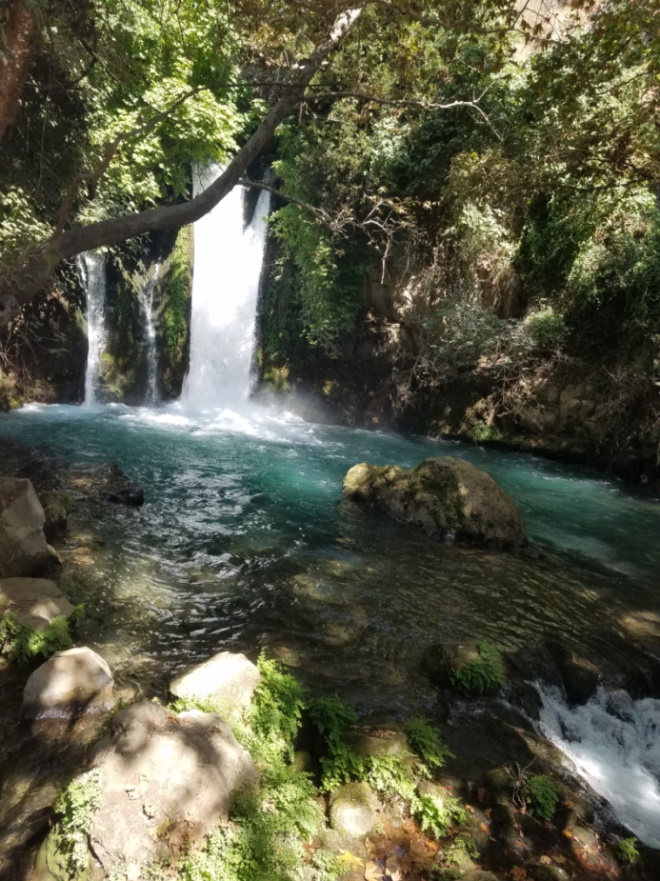 מְקוֹר מַיִם חַיִּים 
ἡ πηγή ὕδατος ζωῆς 
The Spring of Living Water 
생명수 샘  生命水的泉源
La Fuente de Agua Viva 
La Source d'Eau Vive
Die Quelle Lebendigen Wassers 
Fonte de Água Viva
‎ يَنْبُوعَ الْمِيَاهِ الْحَيَّةِ،
Voice: Ezra Kim, Ph.D.
												Cantado por Esdras Kim, Ph.D. 
				Chanté par Ezra Kim, Ph.D.
				Gesungen von Ezra Kim, Ph.D.
				노래: 김경래 박사
				由金京來博士演唱
Psalm 23 / Verses 1-3
‎  1 ‎מִזְמוֹר לְדָוִד  יְהוָה     רֹעִי   לֹא אֶחְסָר׃       
            I shall want  not   my Shepherd  YHWH    of David   Psalm
 2 בִּנְאוֹת דֶּשֶׁא      יַרְבִּיצֵנִי    עַל־מֵי  מְנֻחוֹת יְנַהֲלֵנִי׃  
   He leads me  of repose  water  beside  He lets me lie down     green    in pastures 
   3 נַפְשִׁי    יְשׁוֹבֵב    יַנְחֵנִי   בְמַעְגְּלֵי־צֶדֶק   לְמַעַן שְׁמוֹ׃  
   His name    for    of righteousness  in paths   He leads me  He brings back       me

ESV Psalm 23:1 A Psalm of David. The LORD is my shepherd; I shall not want. 2 He makes me lie down in green pastures. He leads me beside still waters. 3 He restores my soul. He leads me in paths of righteousness for his name's sake.
R95 1 Jehová es mi pastor, nada me faltará. 2 En lugares de delicados pastos me hará descansar; junto a aguas de reposo me pastoreará. 3 Confortará mi alma. Me guiará por sendas de justicia por amor de su nombre.   / BFC 1 Le Seigneur est mon berger, je ne manquerai de rien. 2 Il me met au repos dans des prés d'herbe fraîche, il me conduit au calme près de l'eau. 3 Il ranime mes forces, il me guide sur la bonne voie, parce qu'il est le berger d'Israël.   
ELB 1 Der HERR ist mein Hirte, mir wird nichts mangeln. 2 Er lagert mich auf grünen Auen, er führt mich zu stillen Wassern. 3 Er erquickt meine Seele. Er leitet mich in Pfaden der Gerechtigkeit um seines Namens willen.
KRV Psalm 23:1 여호와는 나의 목자시니 내가 부족함이 없으리로다. 2 그가 나를 푸른 초장에 누이시며 쉴만한 물 가으로 인도하시는도다. 3 내 영혼을 소생시키시고 자기 이름을 위하여 의의 길로 인도하시는도다.   / CUV 1 耶和華是我的牧者.我必不至缺乏.2 他使我躺臥在青草地上,領我在可安歇的水邊.3 他使我的靈魂甦醒,為自己的名引導我走義路.
Psalm 23 / Verse 4
‎  4 גַּם  כִּי־אֵלֵךְ  בְּגֵיא     צַלְמָוֶת   לֹא־אִירָא רָע       
            evil   I will fear  not  of deepest darkness in the valley  I walk though Even
כִּי־אַתָּה עִמָּדִי שִׁבְטְךָ וּמִשְׁעַנְתֶּךָ הֵמָּה יְנַחֲמֻנִי׃  
     comfort me    they      and Your staff     Your rod    with me    You    because 


ESV Psalm 23:4 Even though I walk through the valley of the shadow of death, I will fear no evil, for you are with me; your rod and your staff, they comfort me.
R95 23:4 Aunque ande en valle de sombra de muerte, no temeré mal alguno, porque tú estarás conmigo; tu vara y tu cayado me infundirán aliento.
BFC 23:4 Même si je passe par la vallée obscure, je ne redoute aucun mal, Seigneur, car tu m'accompagnes. Tu me conduis, tu me défends, voilà ce qui me rassure.
ELB 23:4 Auch wenn ich wandere im Tal des Todesschattens, fürchte ich kein Unheil, denn du bist bei mir; dein Stecken und dein Stab, sie trösten mich.
KRV 23:4 내가 사망의 음침한 골짜기로 다닐찌라도 해를 두려워하지 않을 것은 주께서 나와 함께 하심이라. 주의 지팡이와 막대기가 나를 안위하시나이다.
CUV 23:4 我雖然行過死蔭的幽谷、也不怕遭害．因為你與我同在．你的杖、你的竿、都安慰我。
‎  5 תַּעֲרֹךְ  לְפָנַי שֻׁלְחָן  נֶגֶד   צֹרְרָי                         
                                             my enemies  in front of    table   before me  You prepare
 דִּשַּׁנְתָּ בַשֶּׁמֶן רֹאשִׁי  כּוֹסִי רְוָיָה׃  6         אַךְ  טוֹב  וָחֶסֶד  
  and mercy goodness surely               overflows  my cup   my head     with oil    You anoint
  יִרְדְּפוּנִי   כָּל־יְמֵי  חַיָּי   וְשַׁבְתִּי    בְּבֵית־יְהוָה   לְאֹרֶךְ יָמִים׃    
        for many long years   of YHWH  in the house   I shall dwell  of my life  days   all    they shall pursue me

ESV Psalm 23:5-6. 5 You prepare a table before me in the presence of my enemies; you anoint my head with oil; my cup overflows. 6 Surely goodness and mercy shall follow me all the days of my life, and I shall dwell in the house of the LORD forever.   / R95  5 Aderezas mesa delante de mí en presencia de mis angustiadores; unges mi cabeza con aceite; mi copa está rebosando. 6 Ciertamente, el bien y la misericordia me seguirán todos los días de mi vida, y en la casa de Jehová moraré por largos días.   / BFC  5 Face à ceux qui me veulent du mal, tu prépares un banquet pour moi. Tu m'accueilles en versant sur ma tête un peu d'huile parfumée. Tu remplis ma coupe jusqu'au bord. 6 Oui, tous les jours de ma vie, ta bonté, ta générosité me suivront pas à pas. Seigneur, je reviendrai dans ta maison aussi longtemps que je vivrai.   / ELB   5 Du bereitest vor mir einen Tisch angesichts meiner Feinde; du hast mein Haupt mit Öl gesalbt, mein Becher fließt über. 6 Nur Güte und Gnade werden mir folgen alle Tage meines Lebens; und ich kehre zurück ins Haus des HERRN lebenslang.   / KRV  5 주께서 내 원수의 목전에서 내게 상을 베푸시고 기름으로 내 머리에 바르셨으니 내 잔이 넘치나이다.  6 나의 평생에 선하심과 인자하심이 정녕 나를 따르리니 내가 여호와의 집에 영원히 거하리로다.    / CUV  5 在我敵人面前、你為我擺設筵席．你用油膏了我的頭、使我的福杯滿溢。 6 我一生一世必有恩惠慈愛隨著我．我且要住在耶和華的殿中、直到永遠
Psalm 23 Verses 5-6
The Lord is my Shepherd / Psalm 23
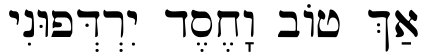 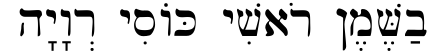 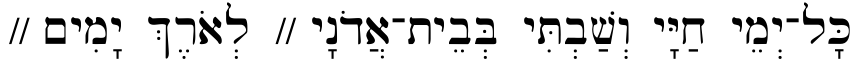 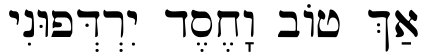 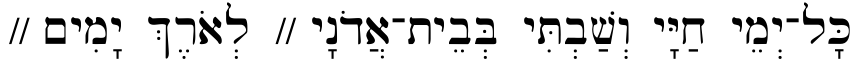 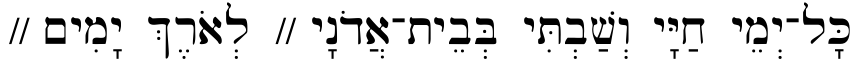 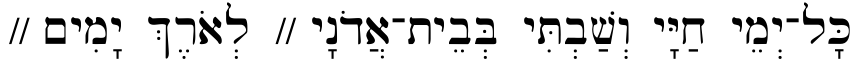 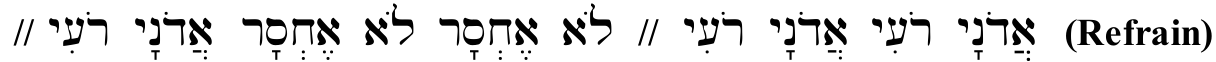 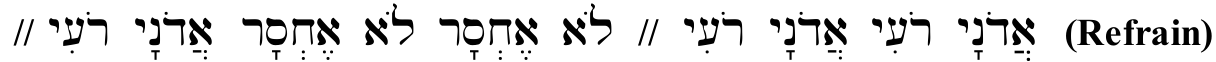 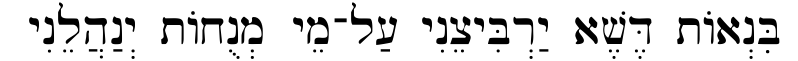 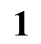 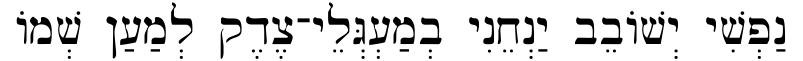 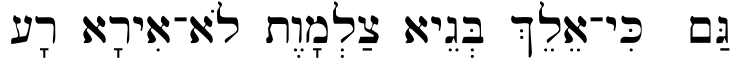 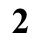 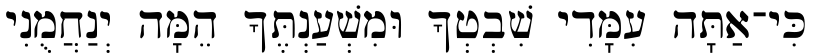 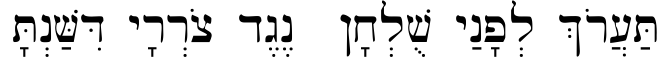 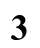 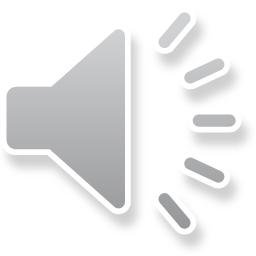